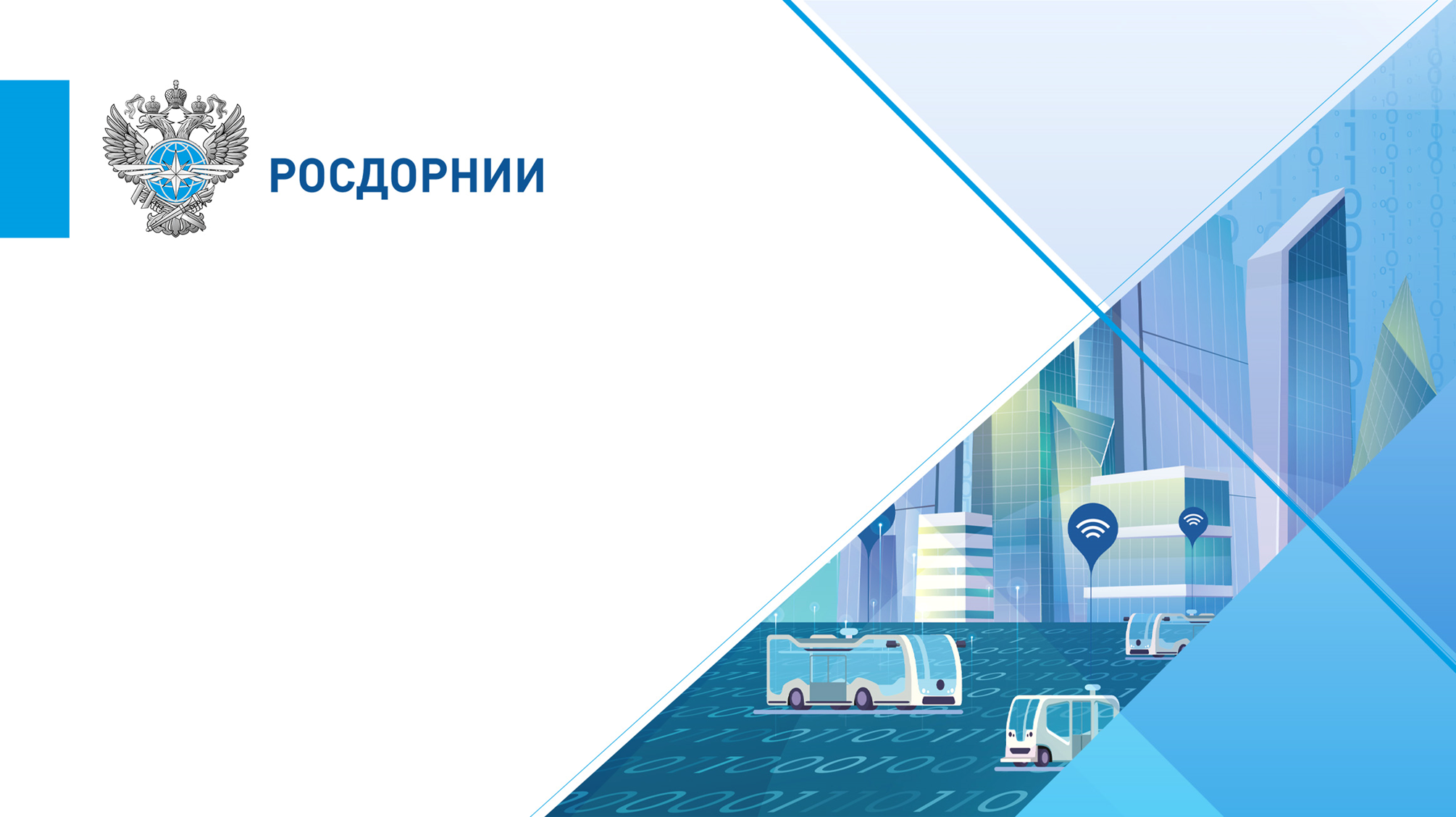 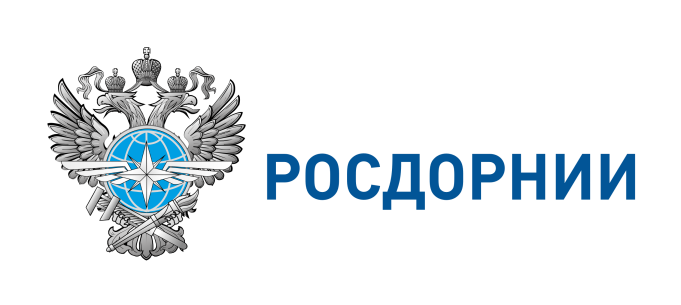 Разработка плана стратегического развития управления развития отраслевого образования ФАУ «РОСДОРНИИ»
Начальник управления развития отраслевого образования ФАУ «РОСДОРНИИ»
к.т.н. Игнатьев Алексей Александрович
ignatievaa@rosdornii.ru
8-910-963-73-34
1
Цель и задачи исследования
Предмет исследования: методы, инструменты и принципы стратегического развития управления развития отраслевого образования ФАУ «РОСДОРНИИ»
Объект исследования: управление развития отраслевого образования ФАУ «РОСДОРНИИ»
Цель работы: разработка плана стратегического развития управления развития отраслевого образования ФАУ «РОСДОРНИИ»

Задачи исследования:
1 Провести анализ проблемного поля и выявить причины и сложности реализации планов стратегического развития организации;
2 Провести  внутренний анализ управления развития отраслевого образования с использованием современных подходов, включающих SWOT и PEST анализ и другие методы оценки внутренней и внешней среды;
3 На основе проведенного анализа разработать план стратегического развития управления развития отраслевого образования.
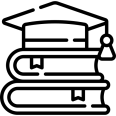 2
Обзор теоретических исследований в области стратегического развития
1. Для эффективного развития организаций в современных условиях, необходимо разрабатывать план стратегического развития;
2.  Без изучения внешней и внутренней среды организации и определения стратегических целей нельзя должным образом обеспечить деятельность топ-менеджмента компании;
3.  В современных условиях существует необходимость рассмотрения стратегической модели организации с двух позиций: статической модели и динамической (изменяемой) модели.
4. Качество реализации плана стратегического развития напрямую зависит от уровня персонала, насколько он готов к изменениям в организации;
5. Нет универсального механизма для разработки плана стратегического развития организации. В каждом конкретном случае требуются уникальные настройки;
6. Крайне сложно определить стратегическое соответствие возможностей организации и желаемых целей организации. Без детального анализа данных этого сложно достичь.
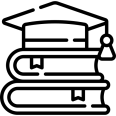 3
Федеральное автономное учреждение «Российский дорожный научно-исследовательский институт»
50-летний опыт в дорожном хозяйстве:
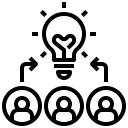 инновационная
деятельность
проектная
деятельность
научная 
деятельность
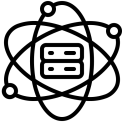 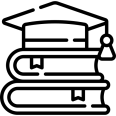 История института ведёт свое начало с 1969 года
4
Организационная структура ФАУ «РОСДОРНИИ»
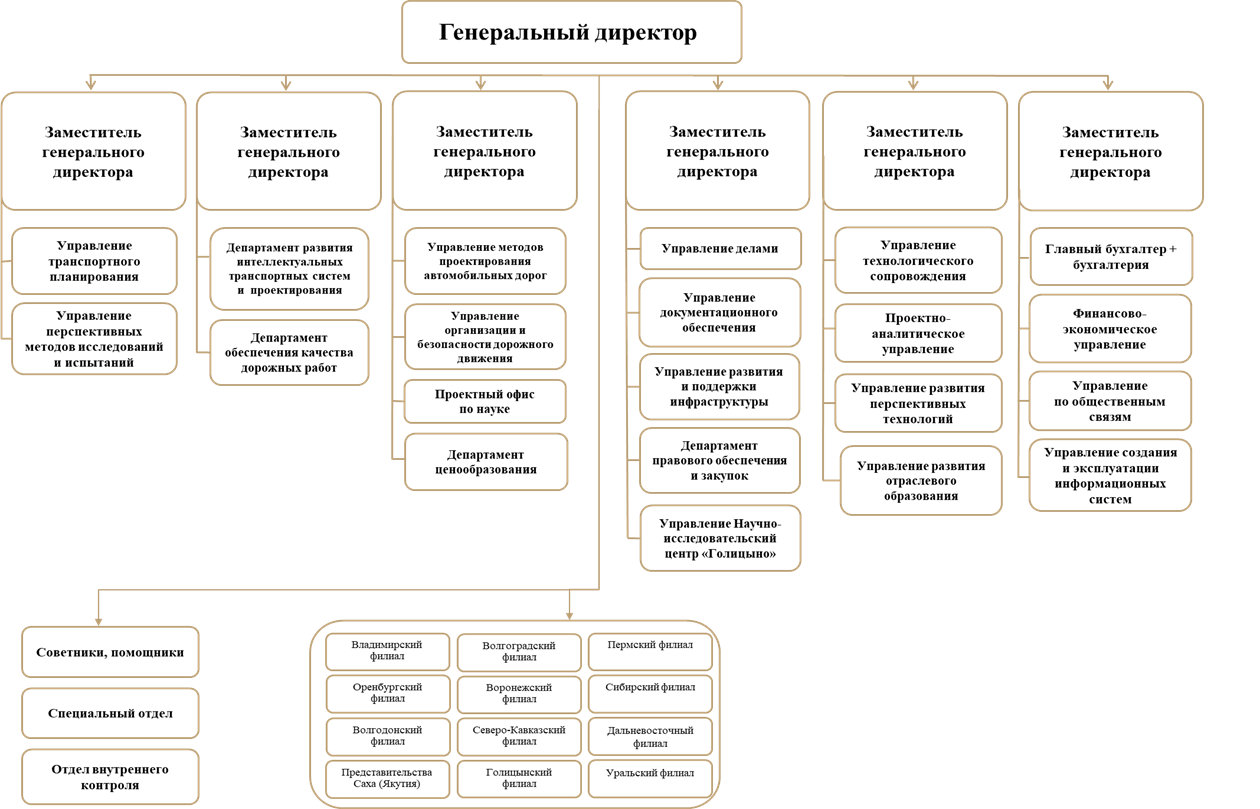 5
Управление развития отраслевого образования ФАУ «РОСДОРНИИ»
Высокие требования к качеству образования, уровням образования и профессиональной подготовке будущих дорожников из-за:
Дефицит квалифицированных кадров в дорожном хозяйстве
Рост требований к качеству дорожно-транспортной инфраструктуры
Рост объемов дорожного строительства в ходе реализации НП БКАД
6
!
ФАУ «РОСДОРНИИ» разработана система повышения квалификации для работников дорожного хозяйства, ориентированная на обучение применению новых и наилучших технологий, материалов и технологических решений повторного применения ( CПK)
мониторинг кадровой потребности предприятий дорожного хозяйства, в том числе анализ и обобщение компетенций, необходимых работникам для занятия определённых должностей
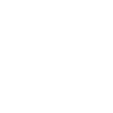 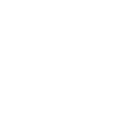 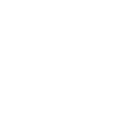 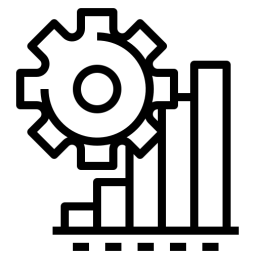 разработка и реализация комплекса программ повышения квалификации и профессиональной подготовки, учитывающих современные требования к содержанию подготовки кадров в дорожном хозяйстве
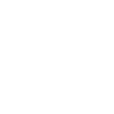 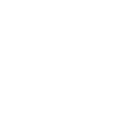 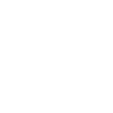 формирование современной материально-технической базы учебного процесса и многое другое
7
Результаты СПК за 2021 год
5 161
работник дорожного хозяйства прошел обучение
21
дополнительная профессиональная программа
Выполненные планы:
не менее 20% работников от 18 до 35 лет
годовой показатель ФП ОМРДХ не менее 2 000 человек
перевыполнен в 2,5 раза
8
Анализ результатов обучения
По результатам удовлетворенности обучения можно выделить три характерных группы программ: 
с удовлетворенностью меньше 90%;   - 4 программы
- с удовлетворенность от 90 до 94%;  - 8 программ
- с удовлетворенностью 95% и выше  - 9 программ
Огромный разрыв между количеством поданных заявок на обучение и количеством обучающихся, а самое главное количеством выпускников (на самой востребованной программе обучения с количеством заявок 2342 шт, выпускников 503 человека, что составляет всего 21%)
Общее количество обучившихся по всем реализуемым образовательным программам составило 5161 человек, что более чем в 2 раза превышает установленный показатель Министерства транспорта РФ, однако, общее количество заявок составило 13468 ед. Процент обучившихся составил 38%, что является очень низким показателем, требующим принятия новых решений. 
В целом слушатели положительно относятся к предоставлению обратной связи после прохождения курсов обучения. Однако перечень вопросов обратной связи не позволяет сделать полноценный анализ.
9
PEST - Анализ
10
Область ключевых действий
11
SWOT-Анализ
12
SWOT-Анализ
13
Анализ («Пять сил Портера»)
Новые конкуренты (рыночные новички)

Дорожные независимые лаборатории в различных регионах страны
Высшие учебные заведения, осуществляющие подготовку кадров для транспортной и дорожной отрасли
Компании – конкуренты отрасли

Ассоциация РАДОР
Российский университет транспорта
Московский автодорожный университет (МАДИ ГТУ)
Межотраслевой центр повышения квалификации МЦПК, Институт повышения квалификации, г. Москва, 
РУТ МИИТ
Покупатели

Региональные органы власти, 

Дорожно-строительные и эксплуатационные организации,
 
Министерства дорожные и транспортные в регионах страны
Поставщики

Крупные торговые компании, осуществляющие поставку первоклассного оборудования для дорожной отрасли
Субституты (товары-заменители)
 
Университеты в регионах страны, осуществляющие образовательную деятельность по программам повышения квалификации в области автомобильных дорог и научно-исследовательские работы
14
Анализ продуктового портфеля
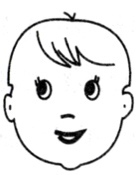 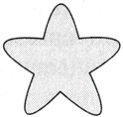 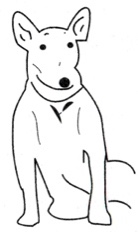 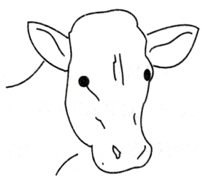 15
План стратегического развития управления
Стратегическая цель 1. Коммерциализация образовательных программ повышения квалификации

Качественное описание цели. Формирование проекта  коммерциализации образовательных программ до 2025 года. Разработка не менее 5 образовательных программ на коммерческой основе.

Мероприятия. Реализация проекта коммерциализации образовательных программ. Определение востребованной тематики для образовательных программ. Поиск экспертов для разработки программ

Источники финансирования. Собственные средства ФАУ «РОСДОРНИИ» 

Срок. До 2025 года.

Показатели. Объемы доходов от коммерциализации образовательной деятельности ФАУ «РОСДОРНИИ» 

Целевые значения. Доход от коммерциализации образовательных программ не менее 10 млн. руб. ежегодно

Ответственный. Начальник управления развития отраслевого образования
16
План стратегического развития управления
Стратегическая цель 2. Расширение сферы деятельности по направлениям развития отраслевого образования 

Качественное описание цели. Создание единой образовательной платформы  для всех высших учебных заведений и колледжей.

Мероприятия. Формирование единого образовательного пространства для высших учебных заведений.

Источники финансирования. Целевые средства, выделяемые в рамках федерального проекта 

Срок. До конца 2022 года.

Показатели. Количество слушателей образовательных программ 

Целевые значения. Прирост слушателей на 50% по отношению к базовому периоду предыдущего года 

Ответственный. Начальник управления развития отраслевого образования
17
План стратегического развития управления
Стратегическая цель 3. Повышение качества реализации образовательных программ повышения квалификации
Качественное описание цели. Пересмотр содержания и объема образовательных  программ. Привлечение квалифицированных специалистов. Индивидуальная работа со слушателями. Индивидуальная работа с представителями профессионального сообщества. Выстраивание коммуникации с экспертами.
Мероприятия. Проведение независимой оценки качества образовательных программ. Сбор обратной связи от слушателей. Звонки слушателям, почтовая рассылка с напоминанием. Проведение встреч и совещаний. Анализ загрузки специалистов.
Источники финансирования. Целевые средства, выделяемые в рамках федерального проекта 
Срок.  2022-2024 год
Показатели. Количество пересдач итогового теста. Удовлетворенность слушателей. Количество замечаний. Сокращение затрат. 
Целевые значения. Количество пересдач у 80% слушателей не превышает 1 попытки. Удовлетворенность содержанием освоенной программой не менее 95%. Снижение количества замечаний до 20% к показателю предыдущего года. Количество программ, отданных на субподряд 
Ответственный. Начальник управления развития отраслевого образования. Начальник отдела по работе со слушателями. Начальник учебно-методического отдела
18
План стратегического развития управления
Инициация проекта повышения качества реализации образовательных программ 

Устав проекта
Причина инициации проекта
19
План стратегического развития управления
Риски проекта
1 Не достаточная и не эффективная рекламная кампания
Стратегия – снижение риска. Контроль количества слушателей, записавшихся на обучение по образовательным программам.

2 Отказ экспертов от участия в реализации образовательных программ.
Стратегия – предварительное согласование условий для участия экспертов. Заблаговременное заключение договоров для разработки образовательных программ.

3 Срез финансирования по федеральному проекту
Стратегия – заблаговременная разработка пула образовательных программ, возможных к реализации на коммерческой основе.

4 Увольнение сотрудников управления.
Стратегия – предварительные беседы с сотрудниками, формирование перечня потенциальных претендентов на должности управления.

5 Затягивание сроков реализации образовательных программ.
Стратегия – подготовка четкого плана работ по каждой программе, закрепление ответственных лиц за программой, установка дедлайна по каждой программе.

6 Игнорирование запросов на востребованность программ от заинтересованных лиц.
Стратегия – предварительное согласование сроков отправки запросов и времени ответа
20
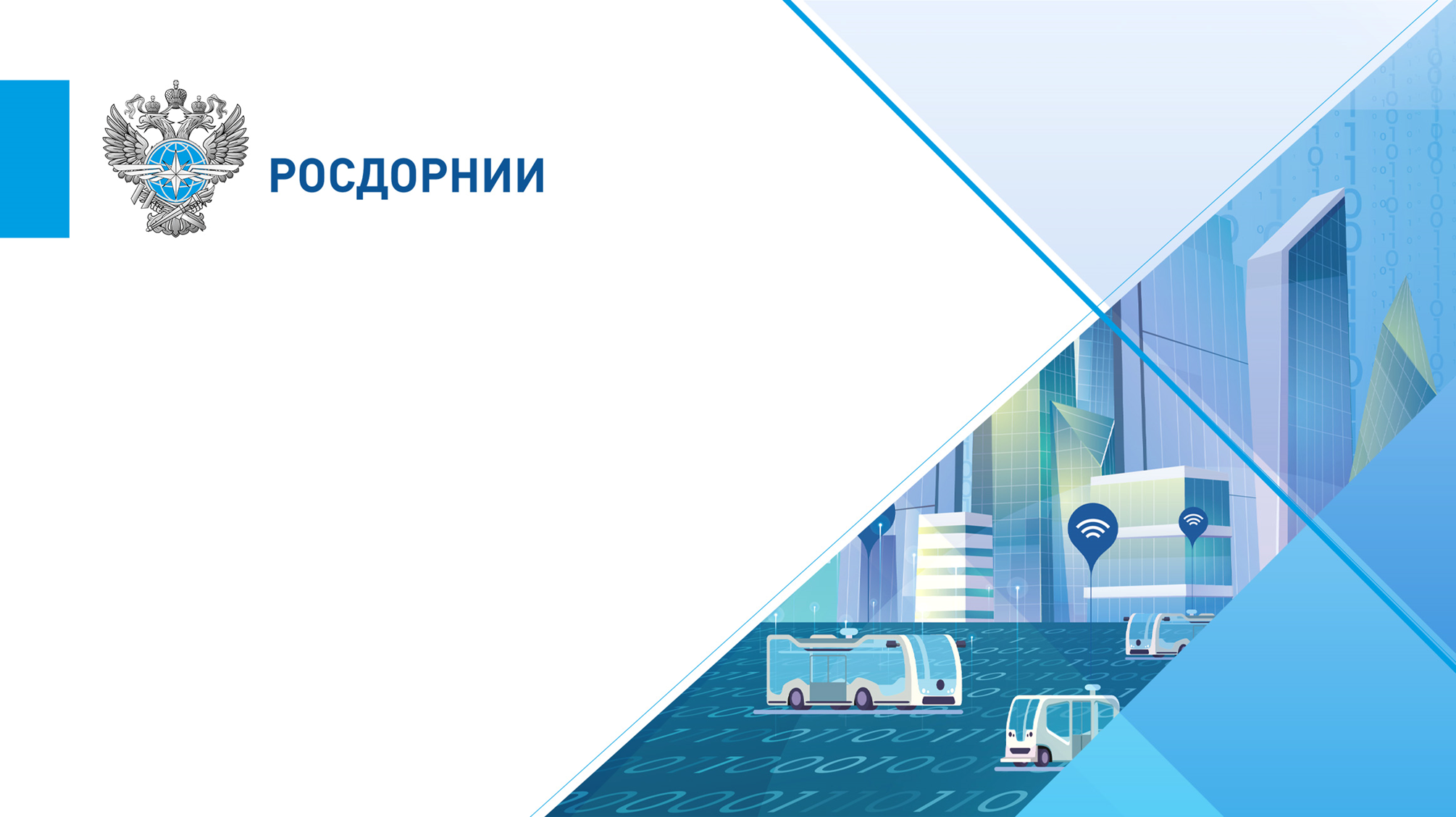 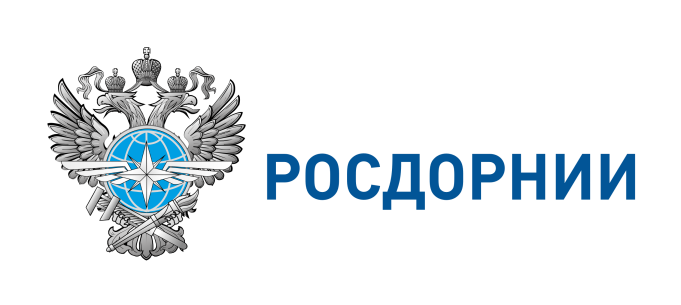 Благодарю за внимание!
Начальник управления развития отраслевого образования ФАУ «РОСДОРНИИ»
к.т.н., доцент Игнатьев Алексей Александрович
Контакты:
+7-910-963-73-34
Ignatievaa@rosdornii.ru
21